27 февраля 2015 года в Администрации Аксайского района наградили победителей муниципального этапа Всероссийской олимпиады школьников.
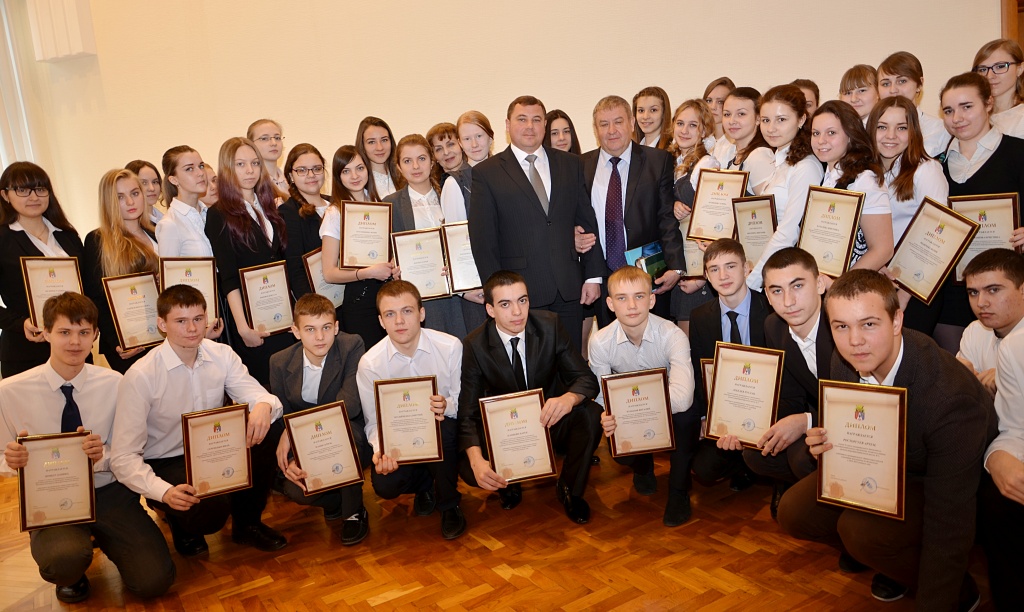 Троицкая Яна
Шопина Ольга
Стойкова Белла
Пушкарева Анастасия
Папикян Нарек
Сергиенко Яна
Поповская Влада
Армаш Елизавета
Гудзенко Ольга
Латышева Валерия
Сергиенко Денис
Мусийченко Дмитрий 
Гавриленко Владена
Талантливых ребят приветствовал первый заместитель Главы Администрации Аксайского района Константин Доморовский.
Стойкова Белла
Латышева Валерия
Мусийченко Дмитрий